Course Navigation Guide
A step-by-step guide to begin and complete an assigned course
Login Page
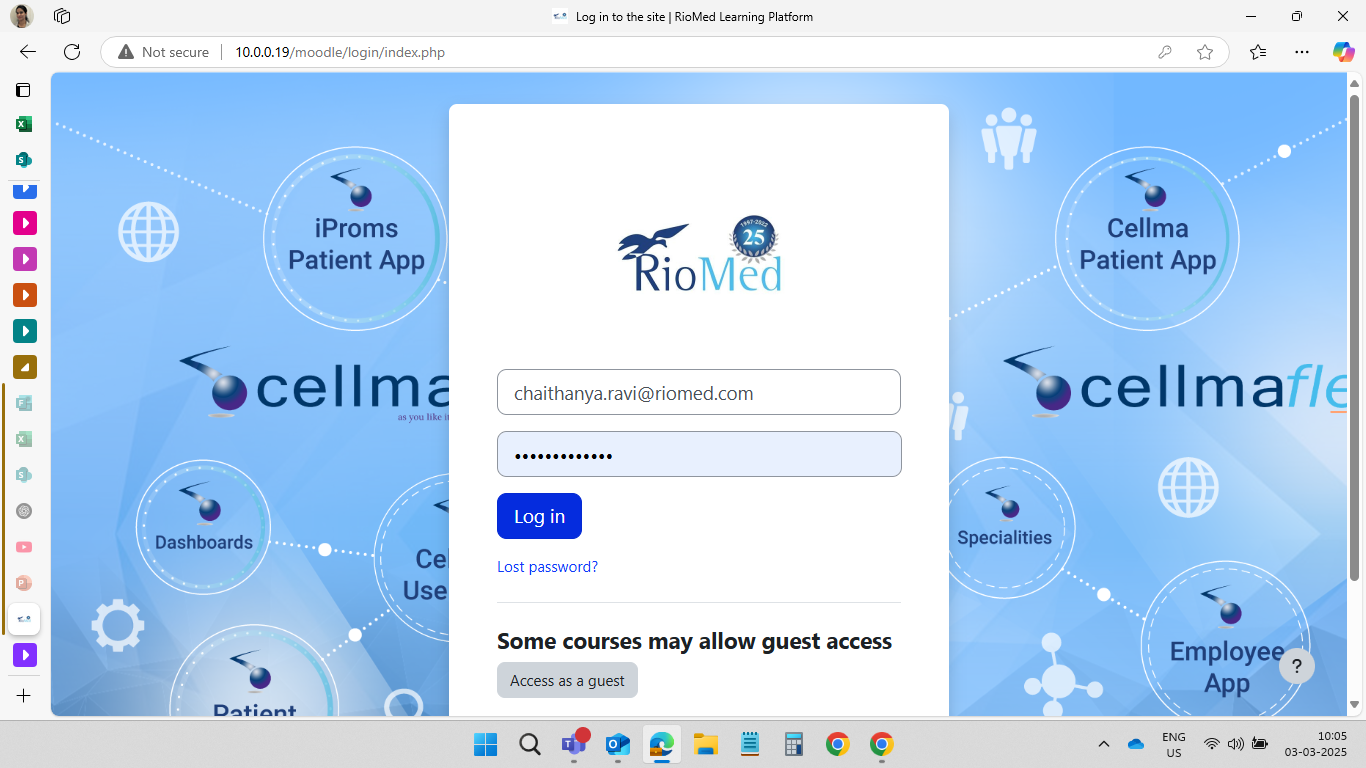 My Courses
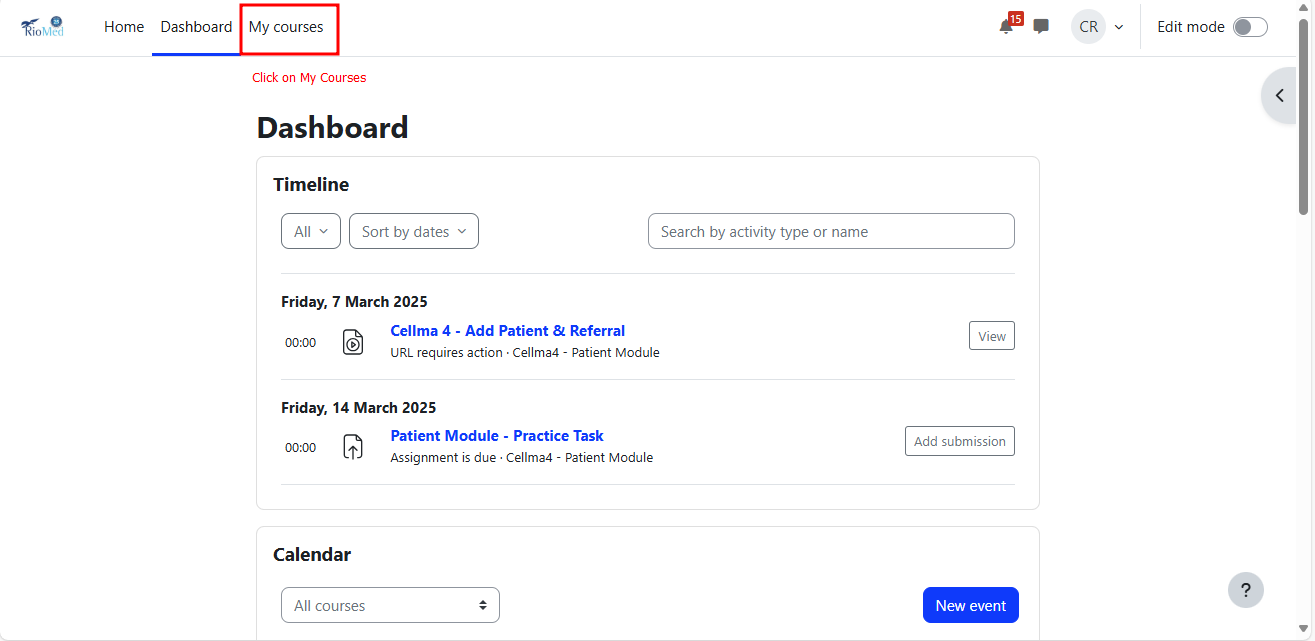 Course Link
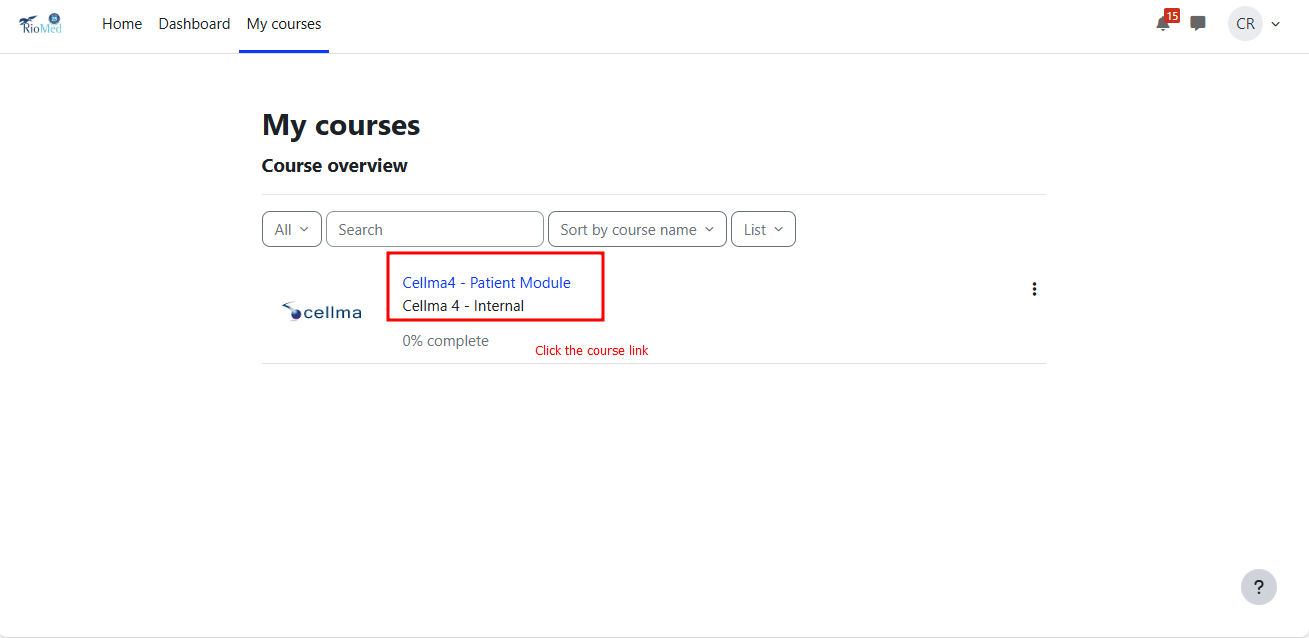 Course Sections
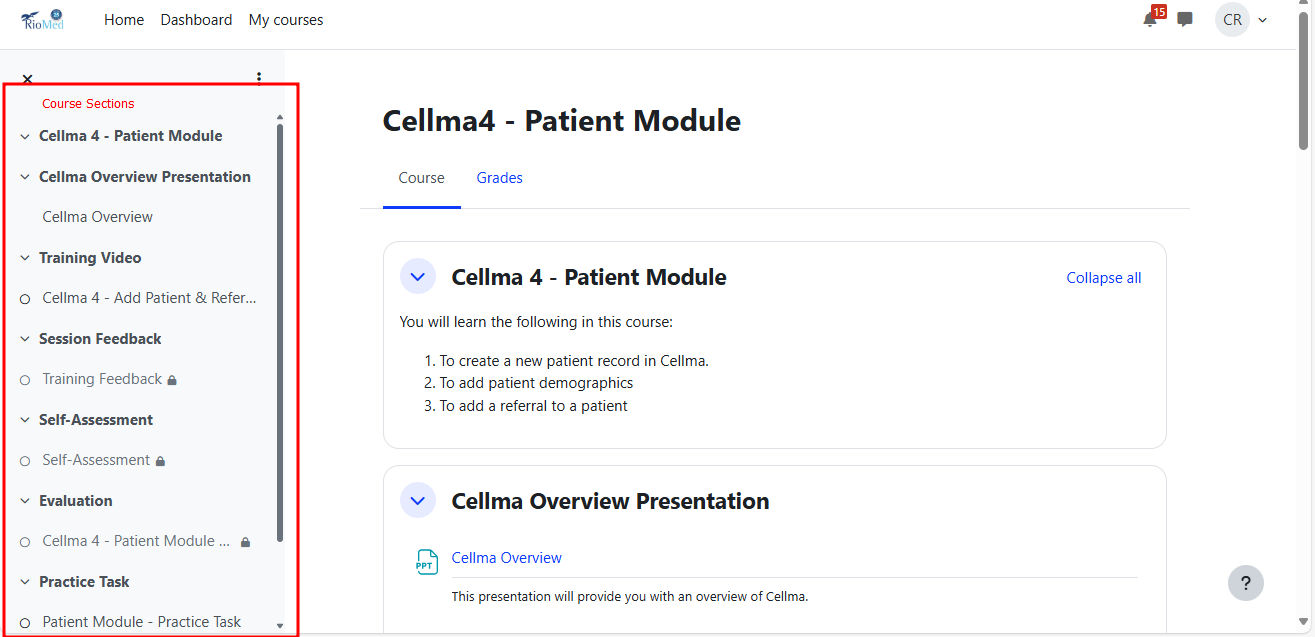 Section Description
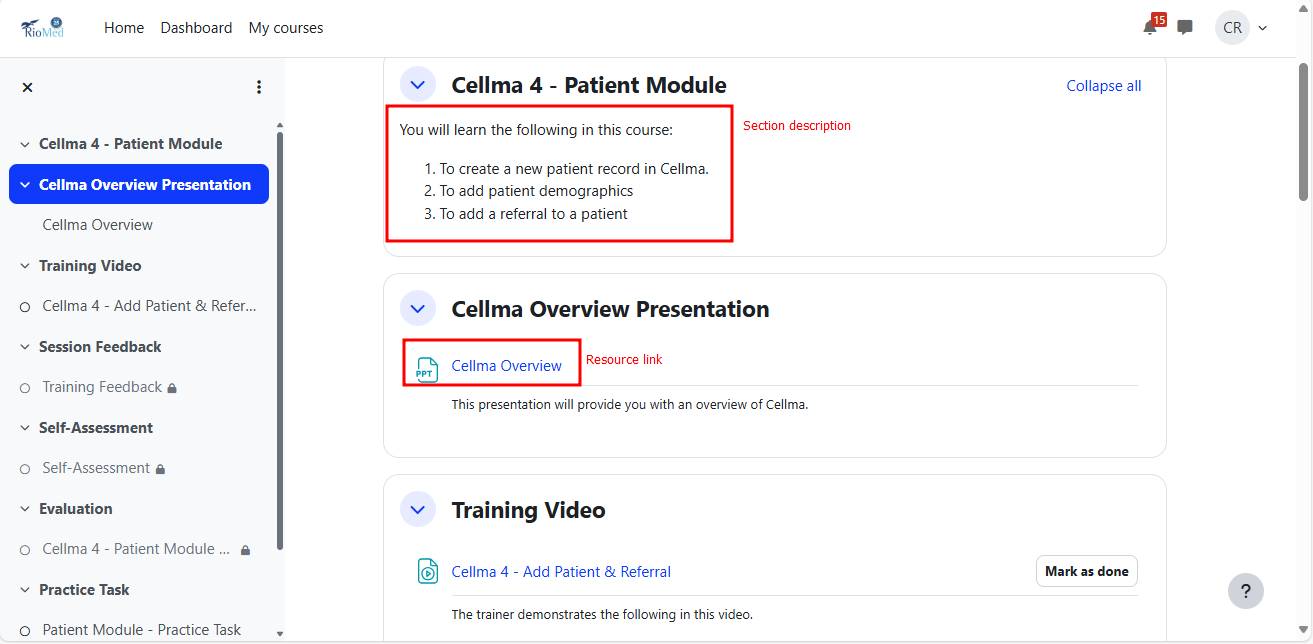 Link to Training Resource
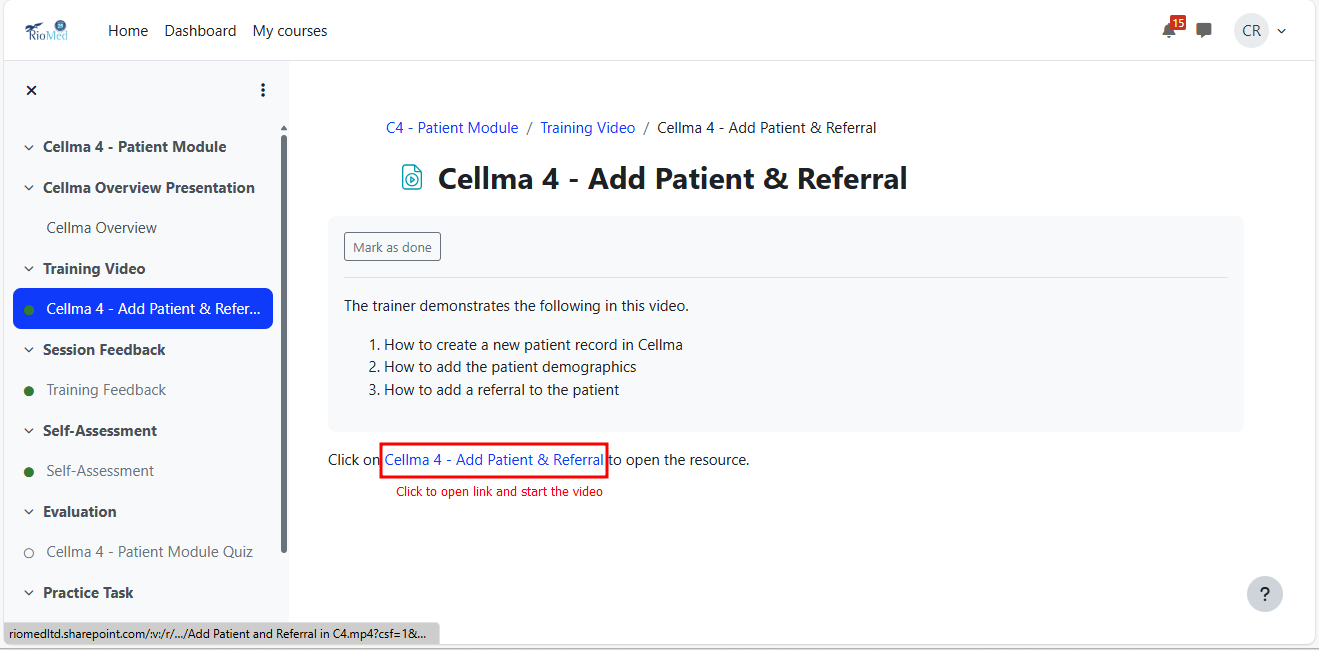 Video Pop-up
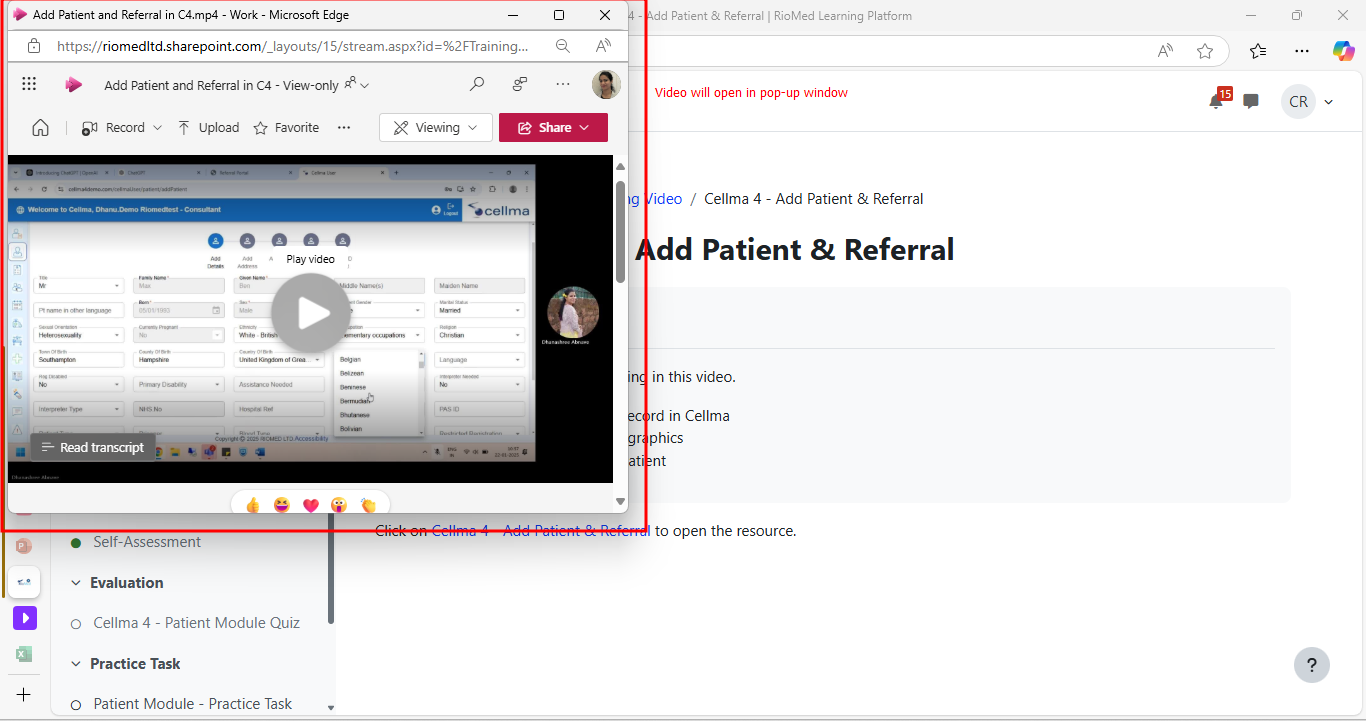 Mark Section as Done
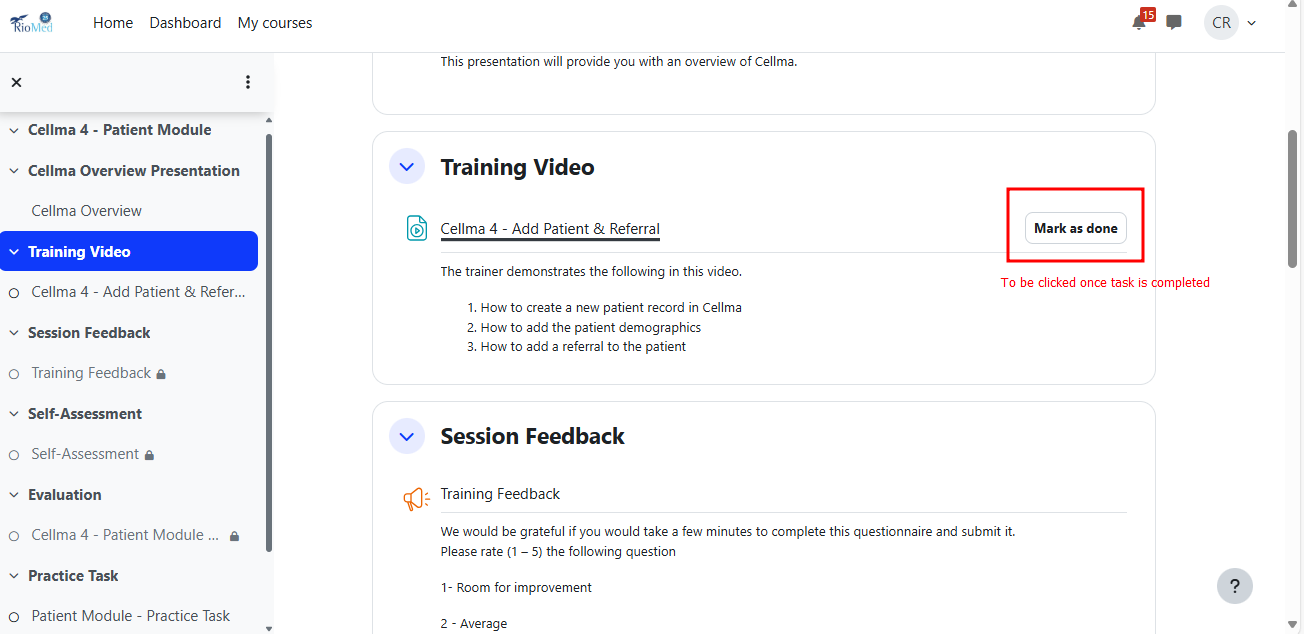 To-do Dropdown
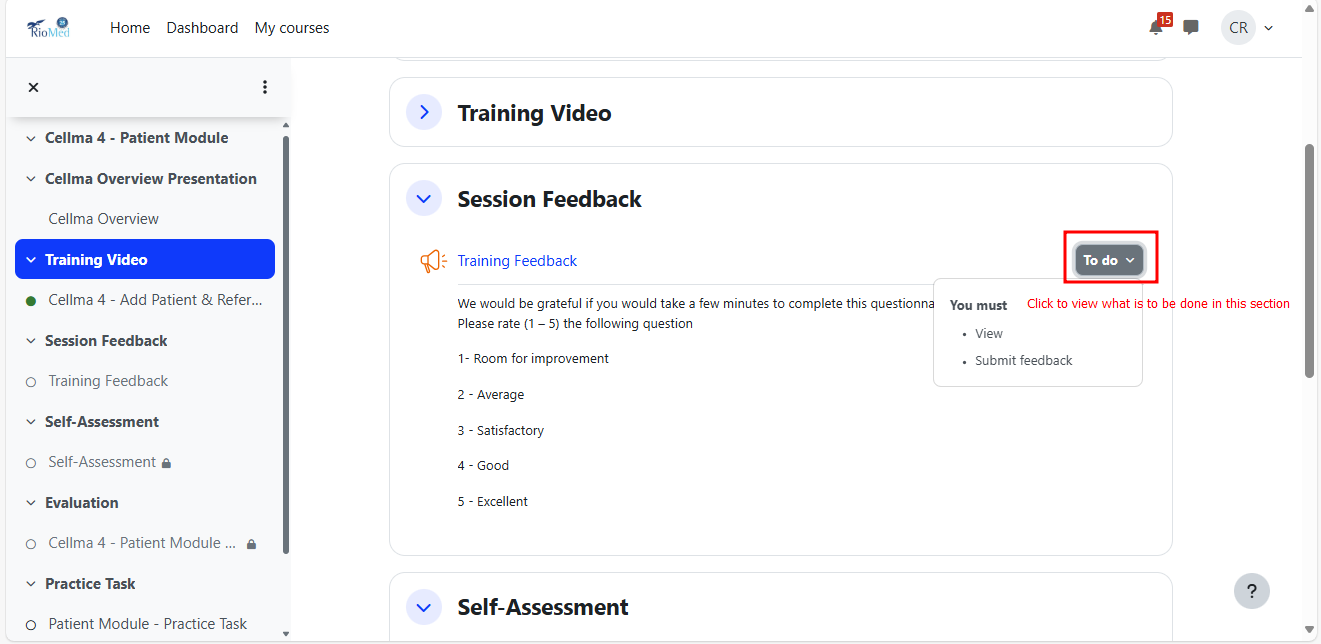 Training Feedback Link
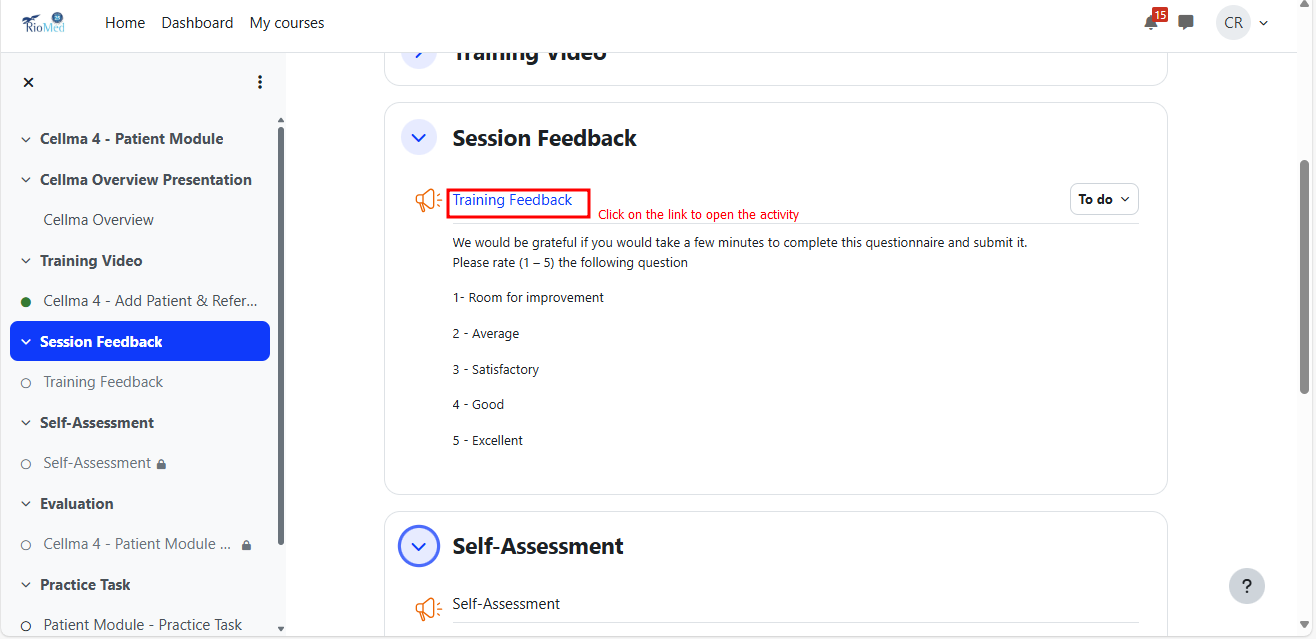 To Start Answering
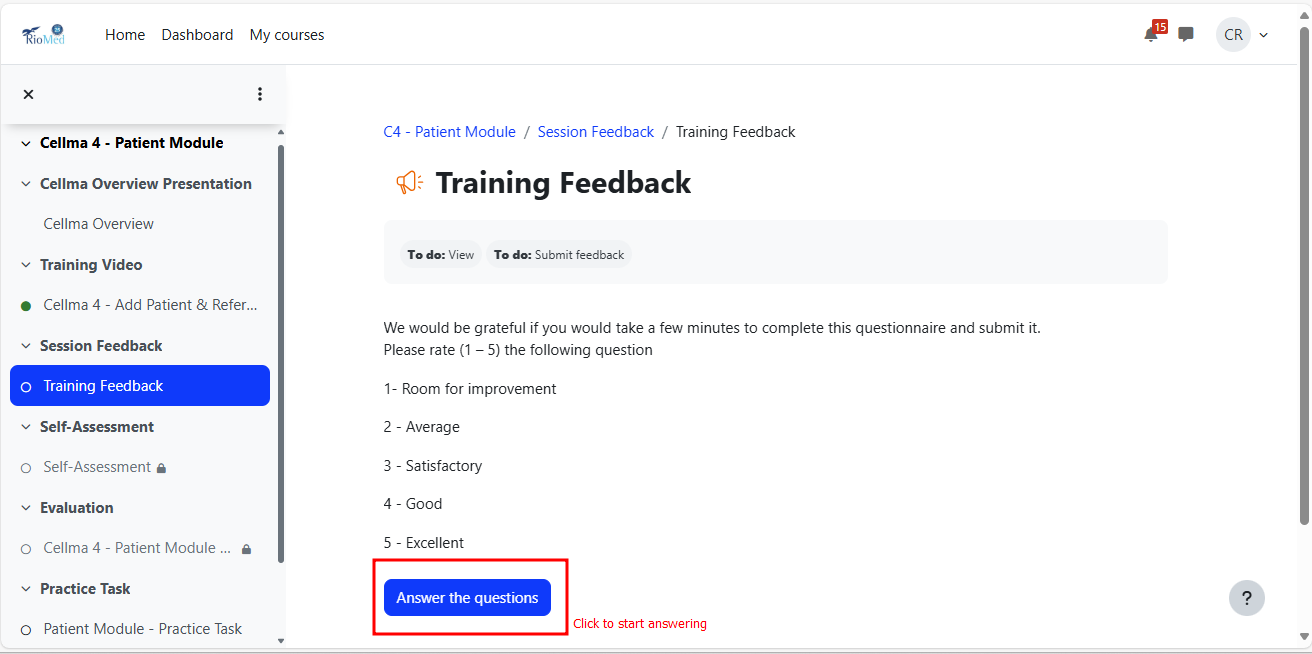 Choose Rating & Submit
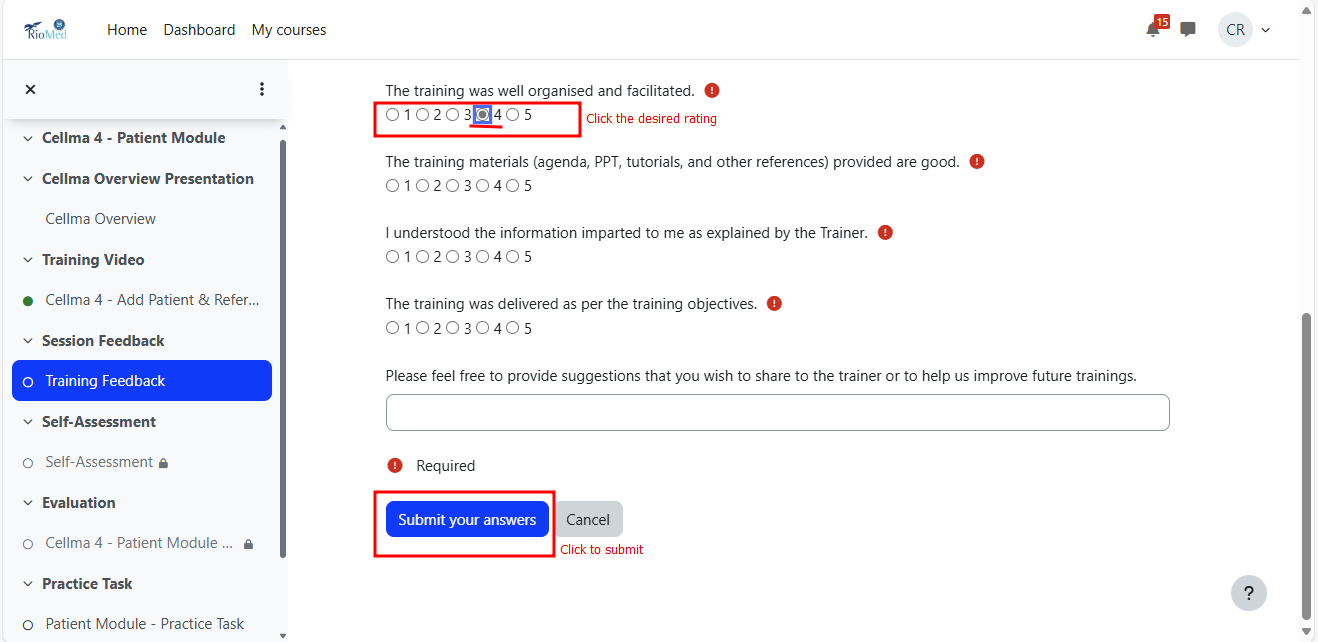 Access Link from Course Sections
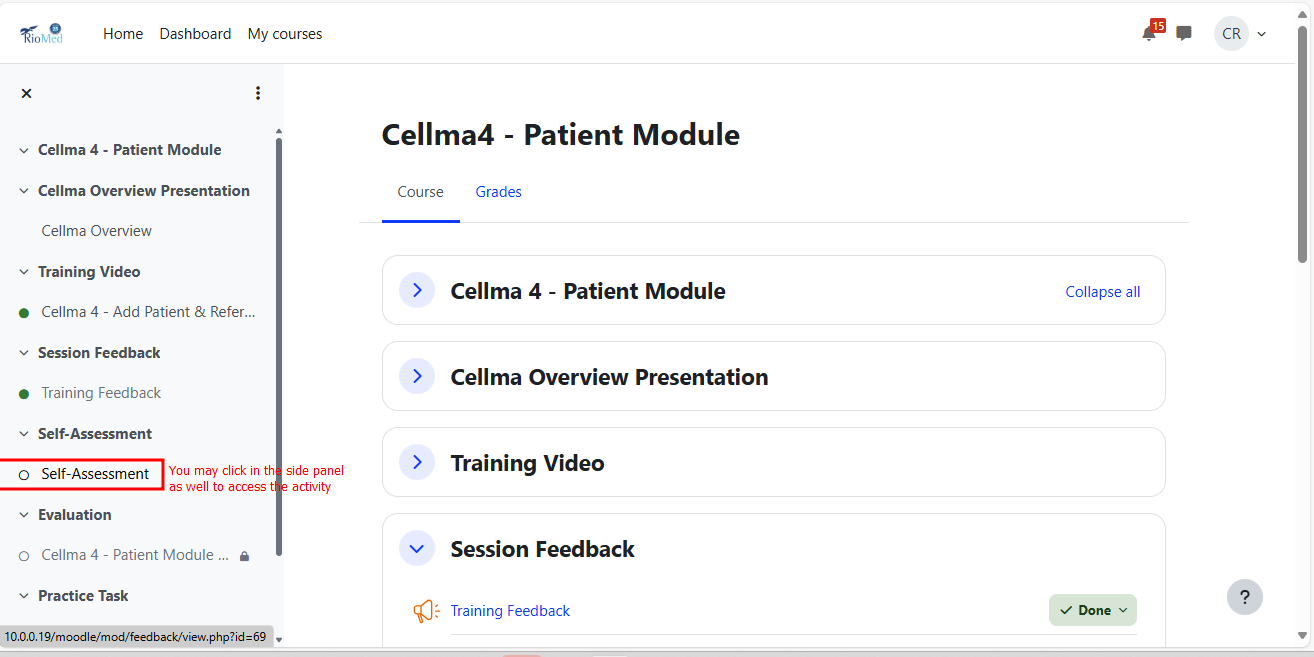 Answer the Questions
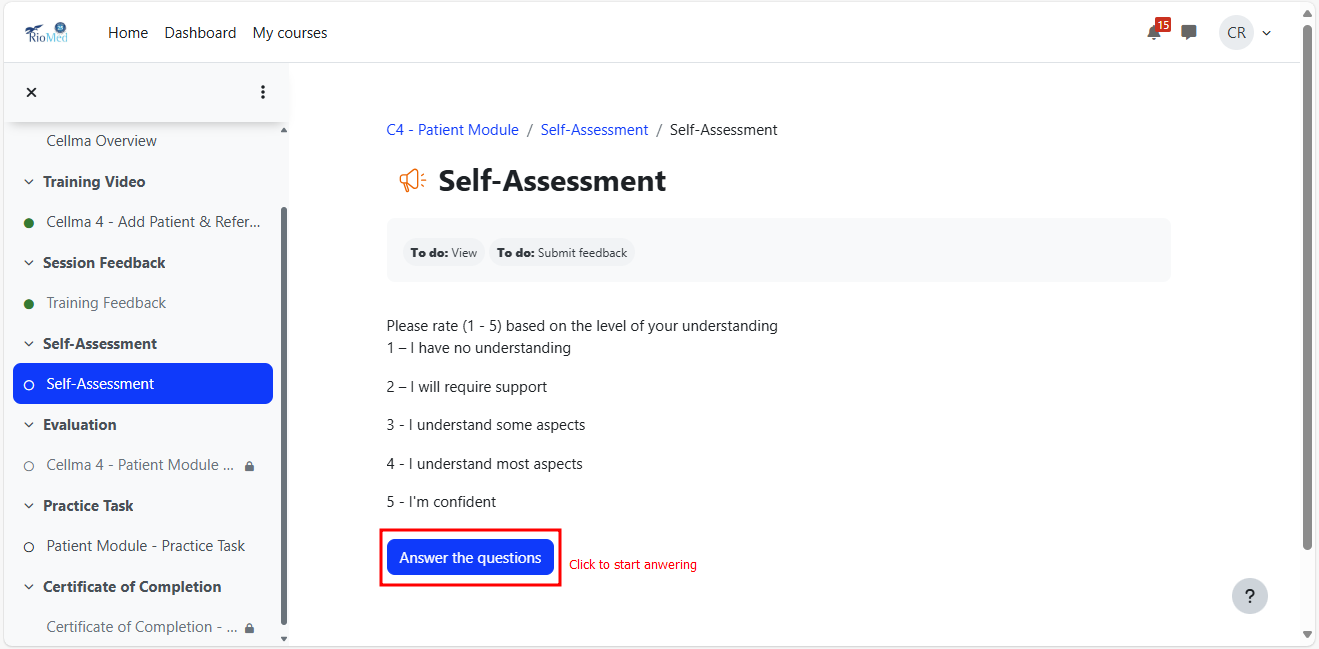 Submit your Answers
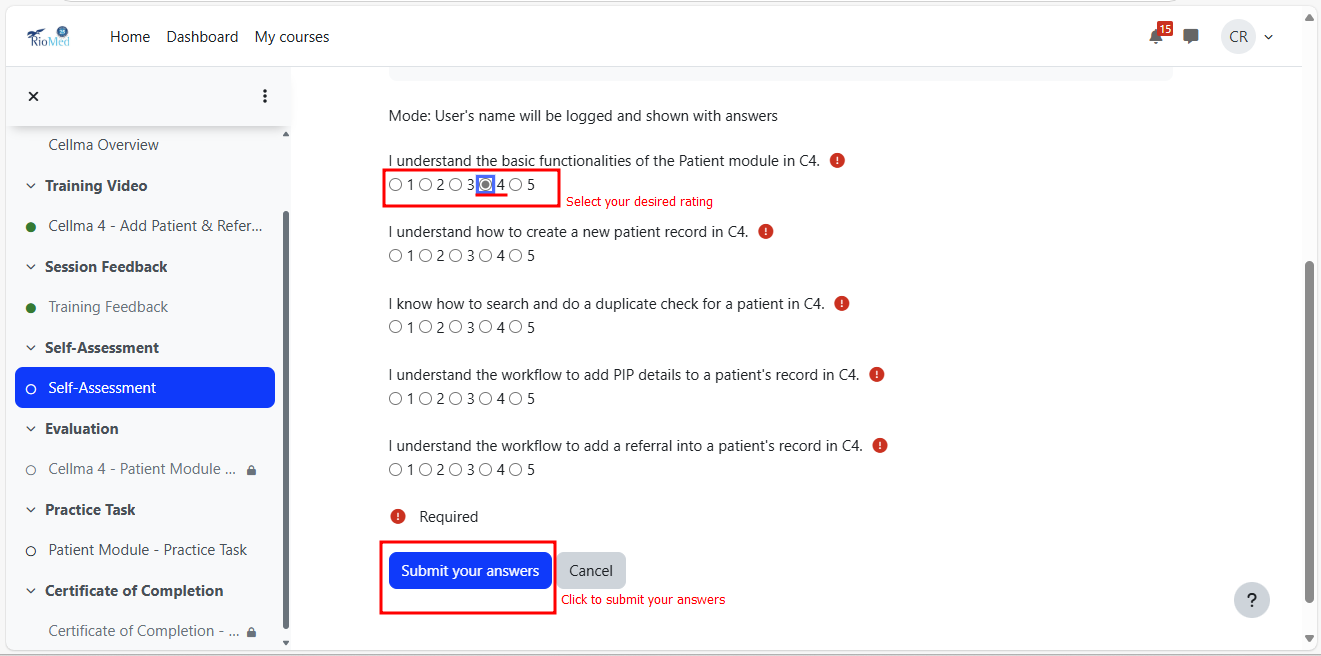 Section Completion Indication
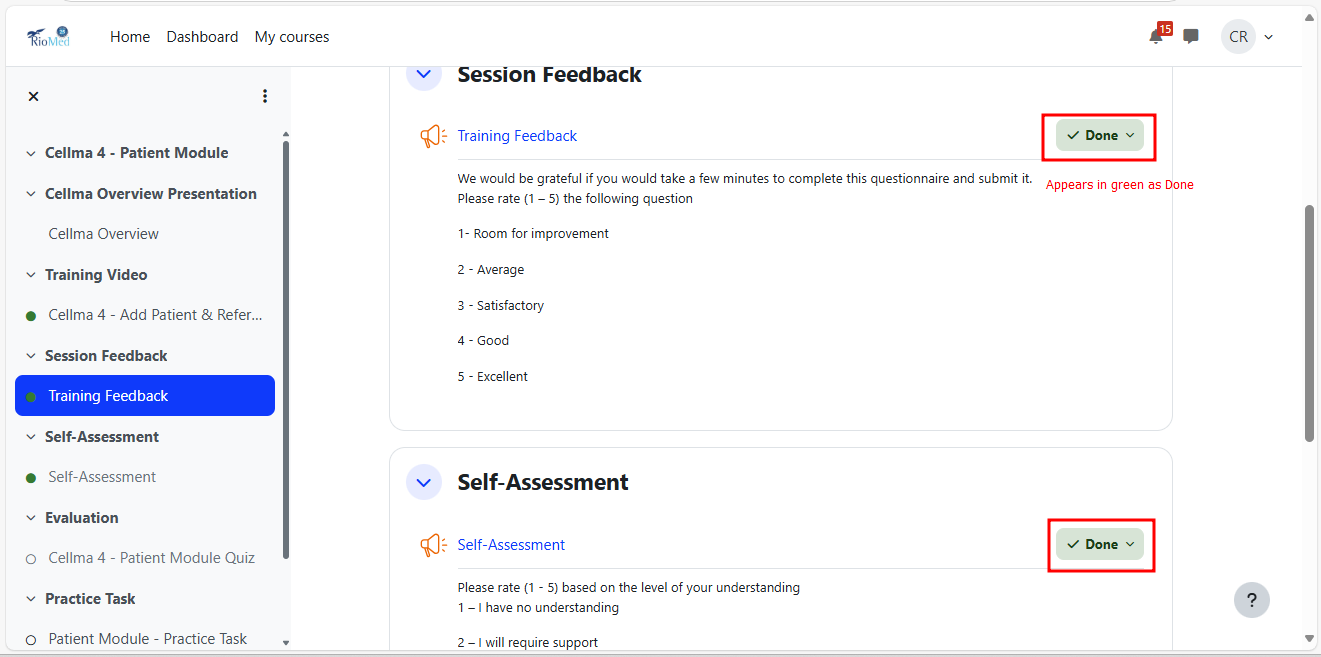 Quiz Link & To-do
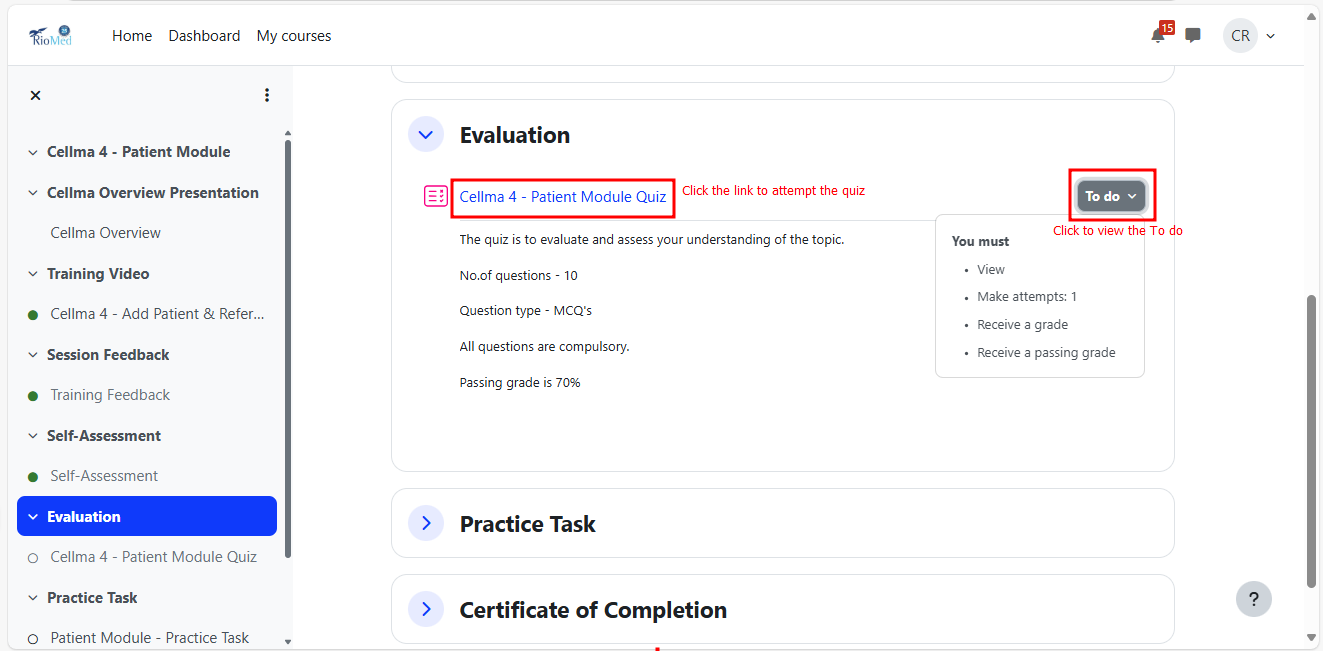 Attempt Quiz
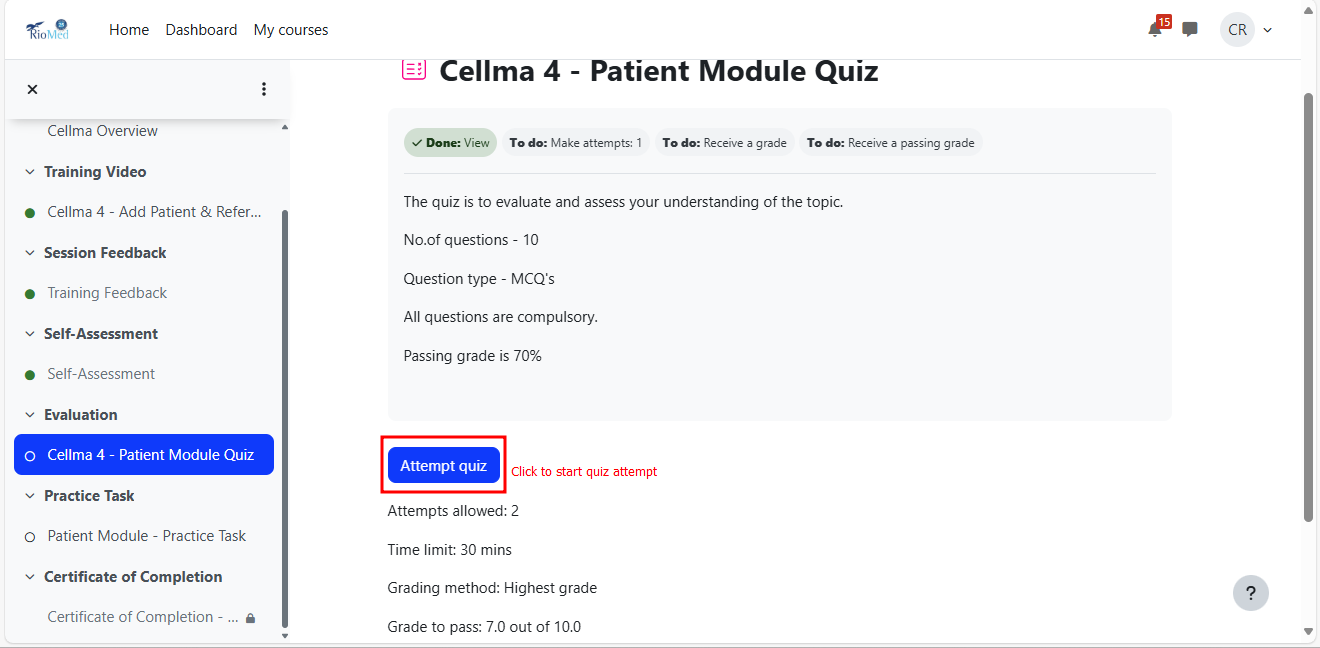 Attempt Quiz
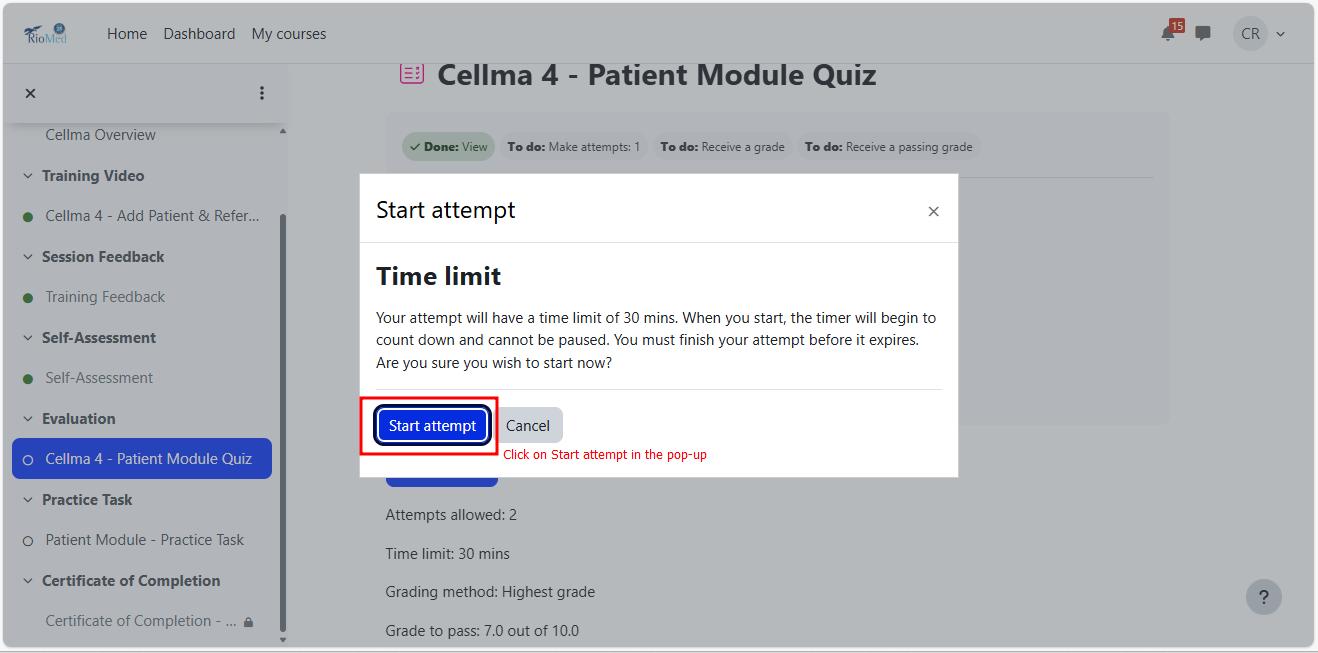 Finish Attempt
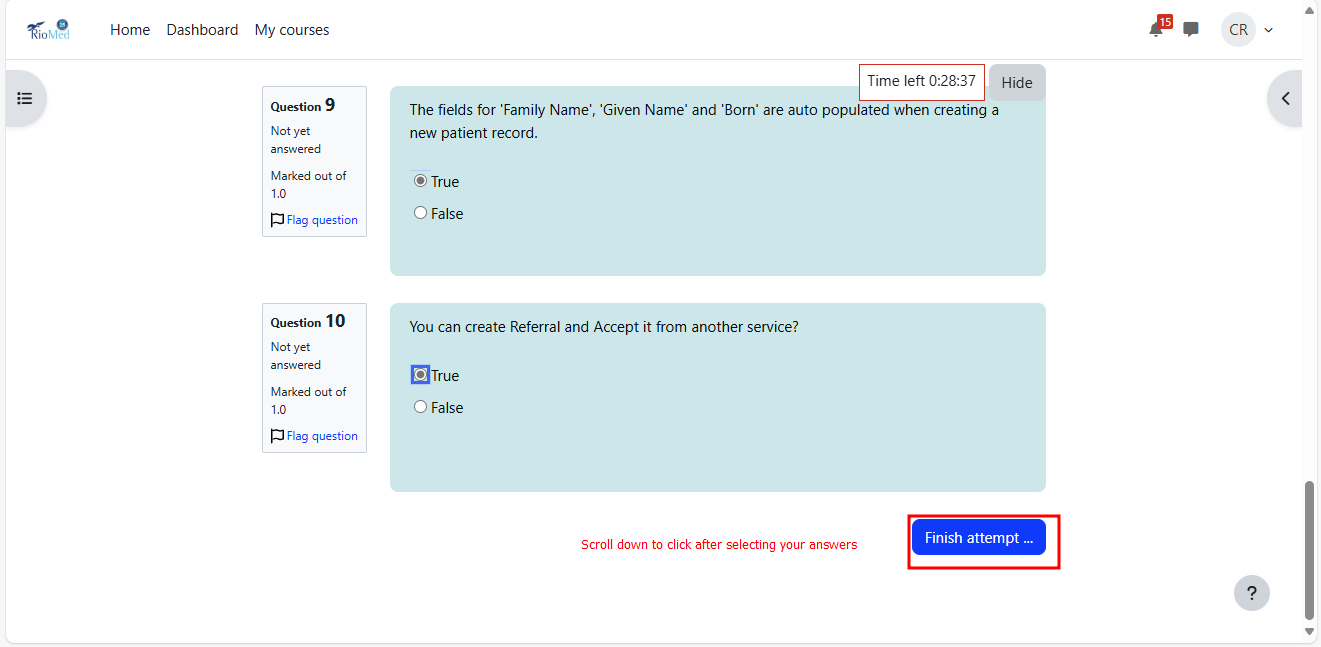 Submit Quiz
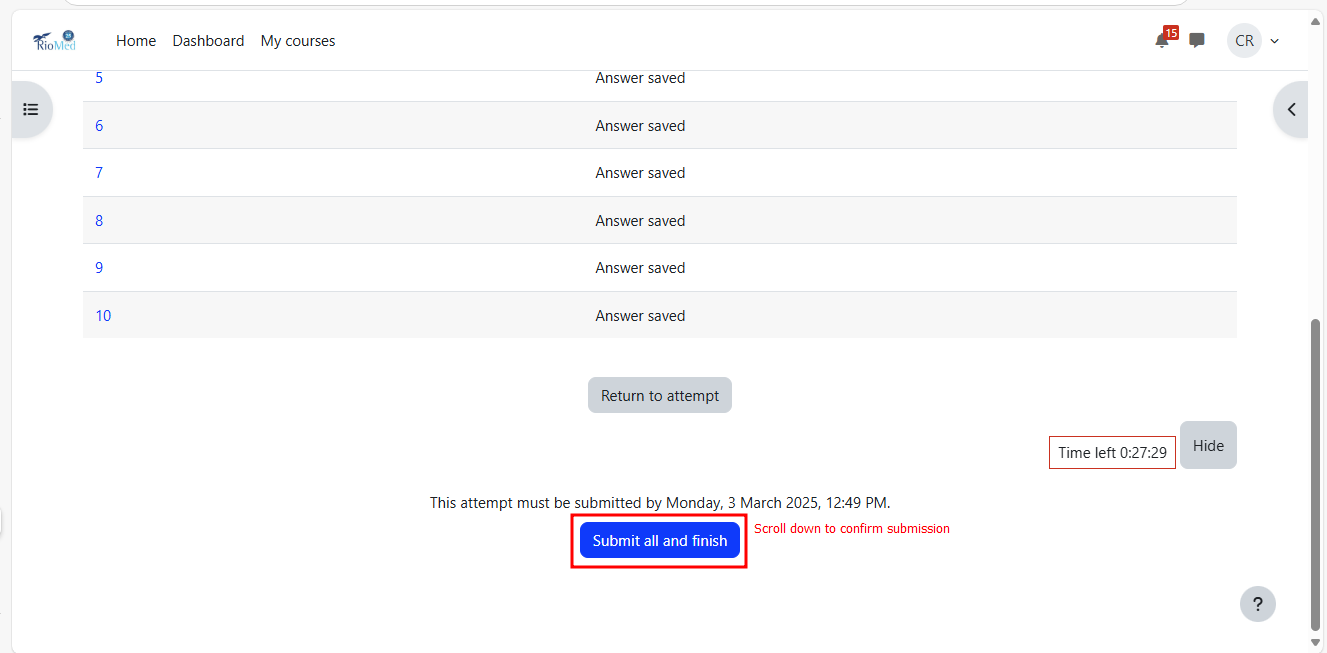 Quiz Submission Details
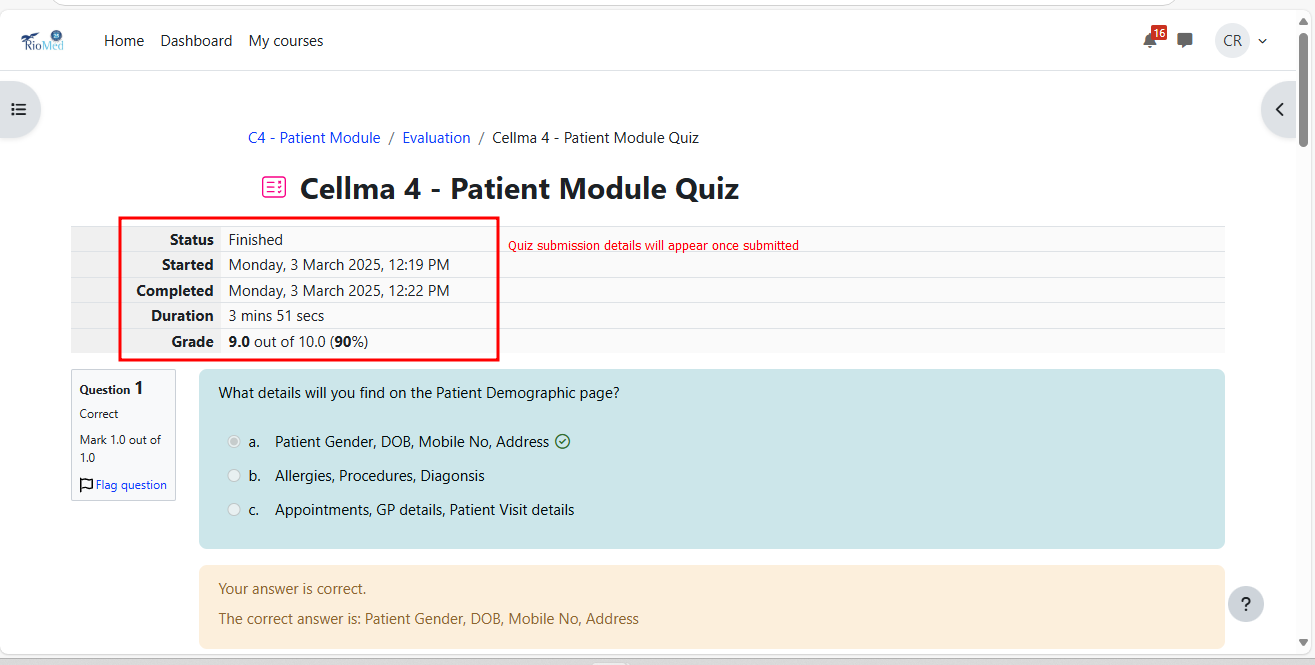 Finish Quiz Review
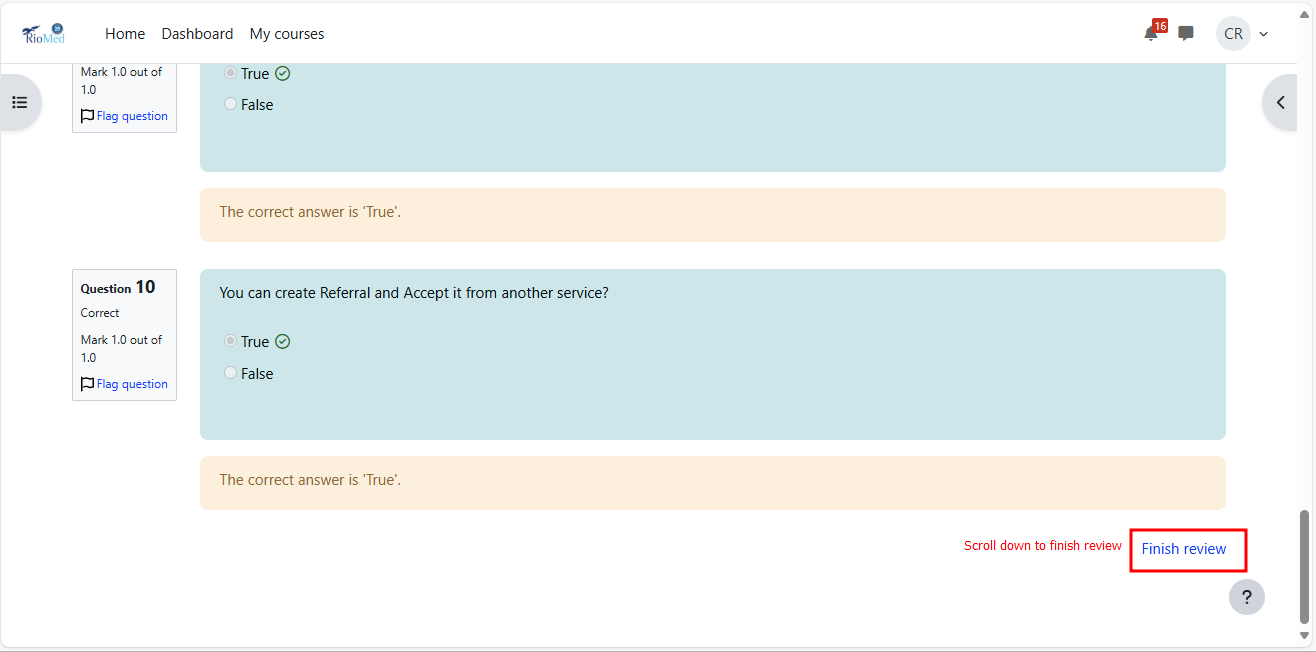 Re-attempt Quiz
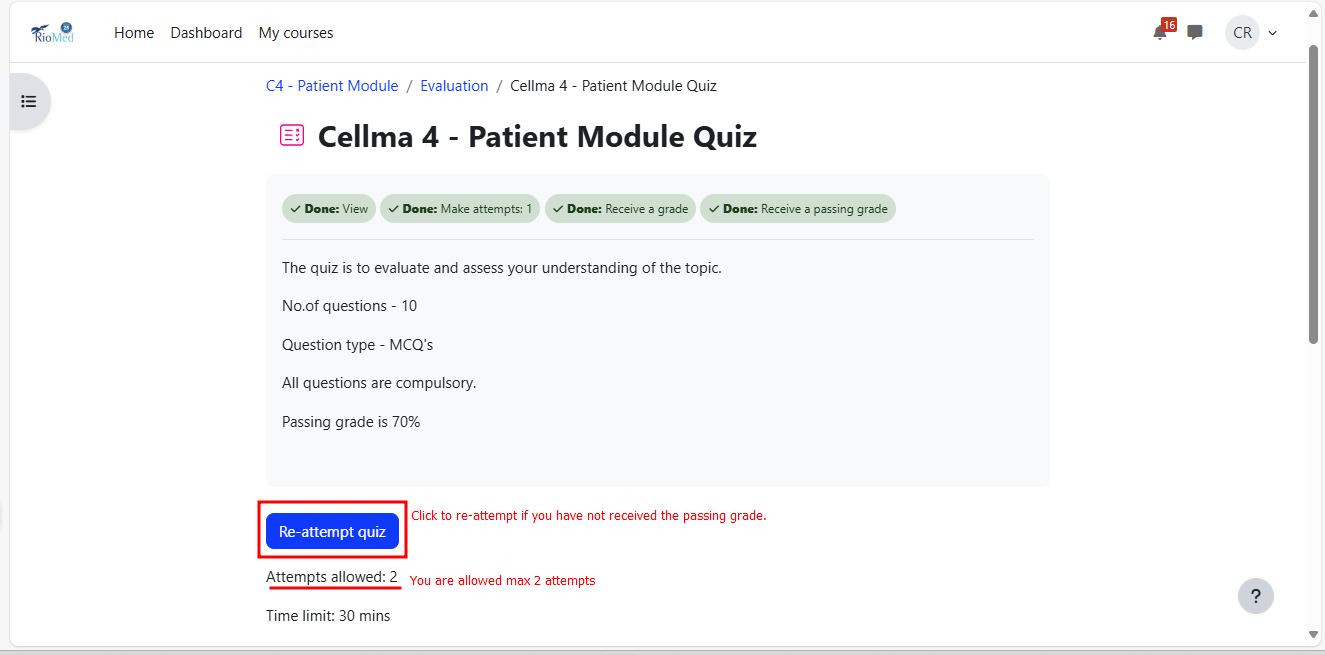 Go to Course Page
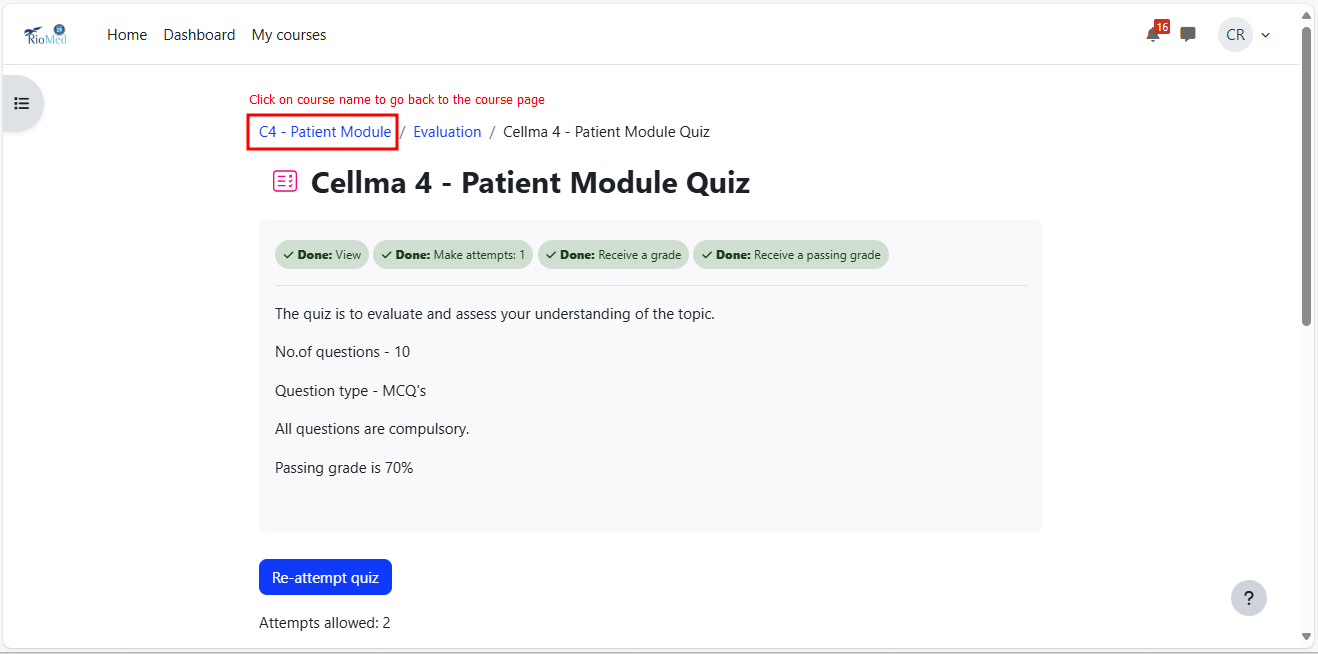 Practice Task
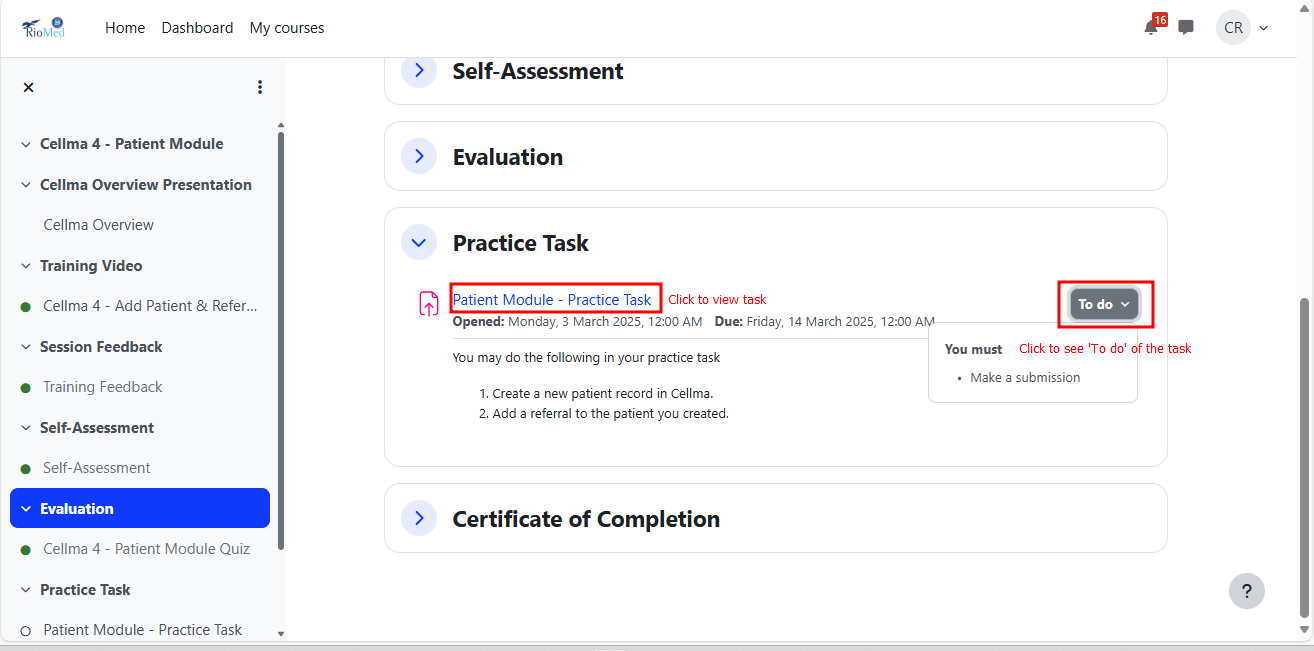 Task Submission
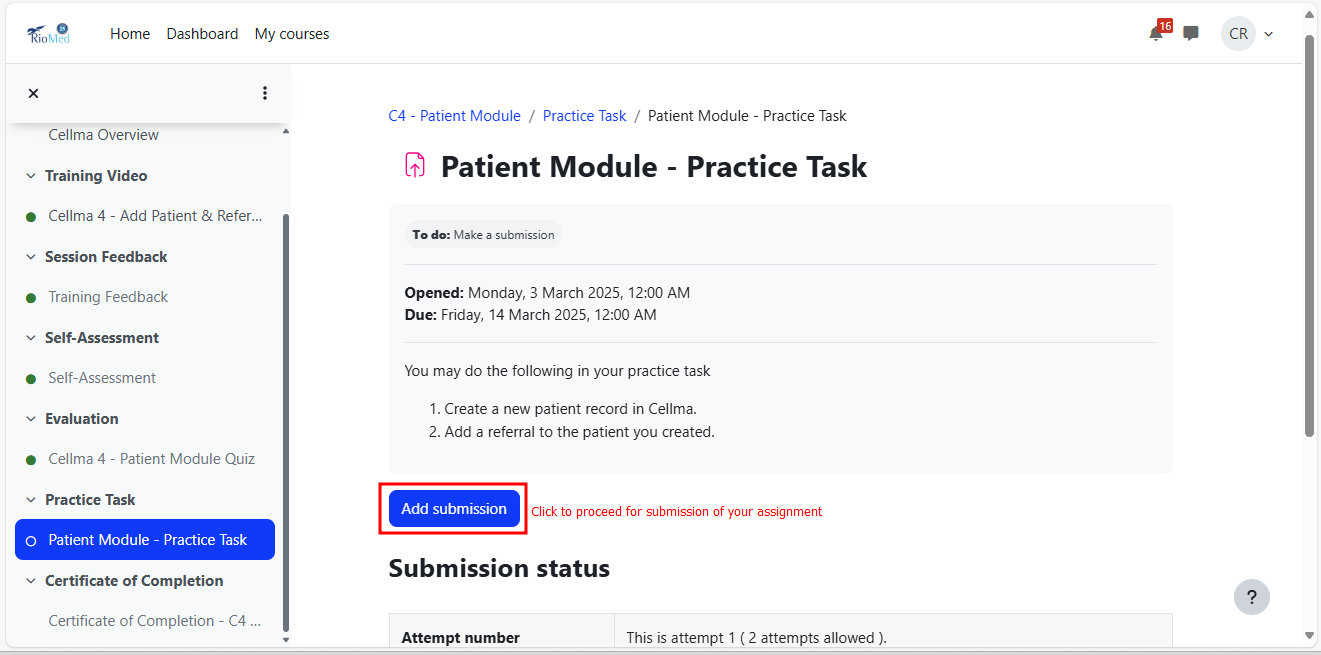 Task Instructions
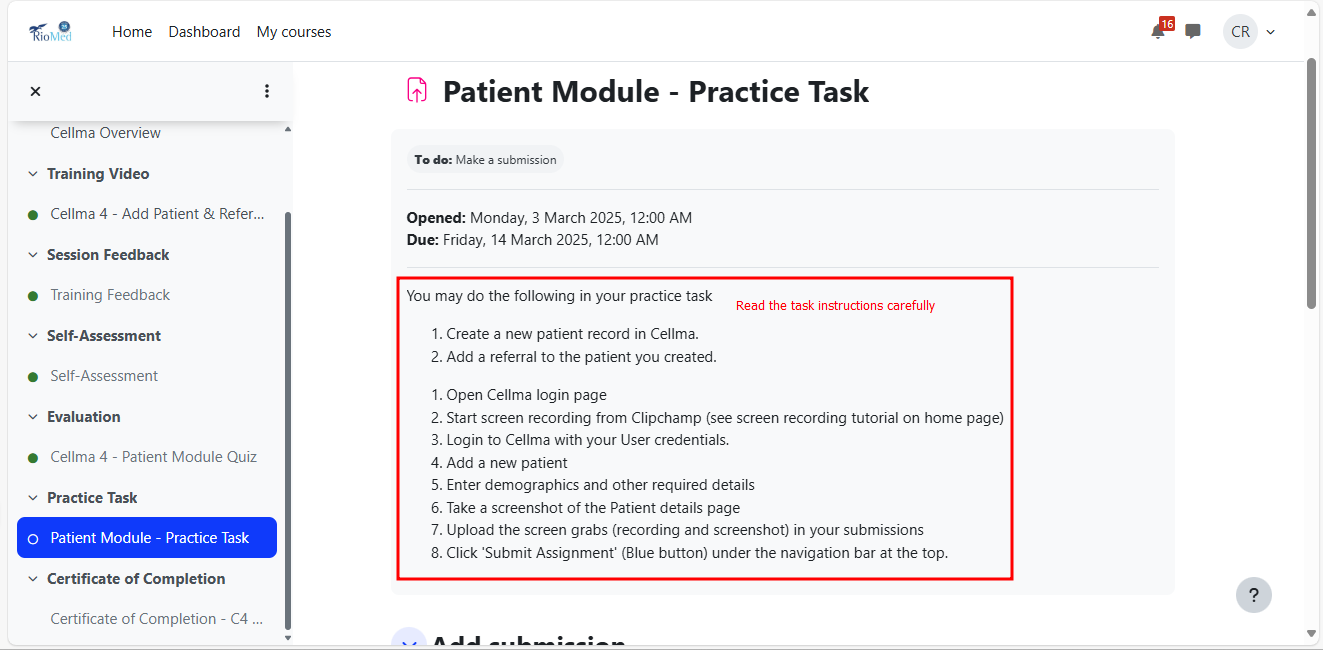 Task File Submission
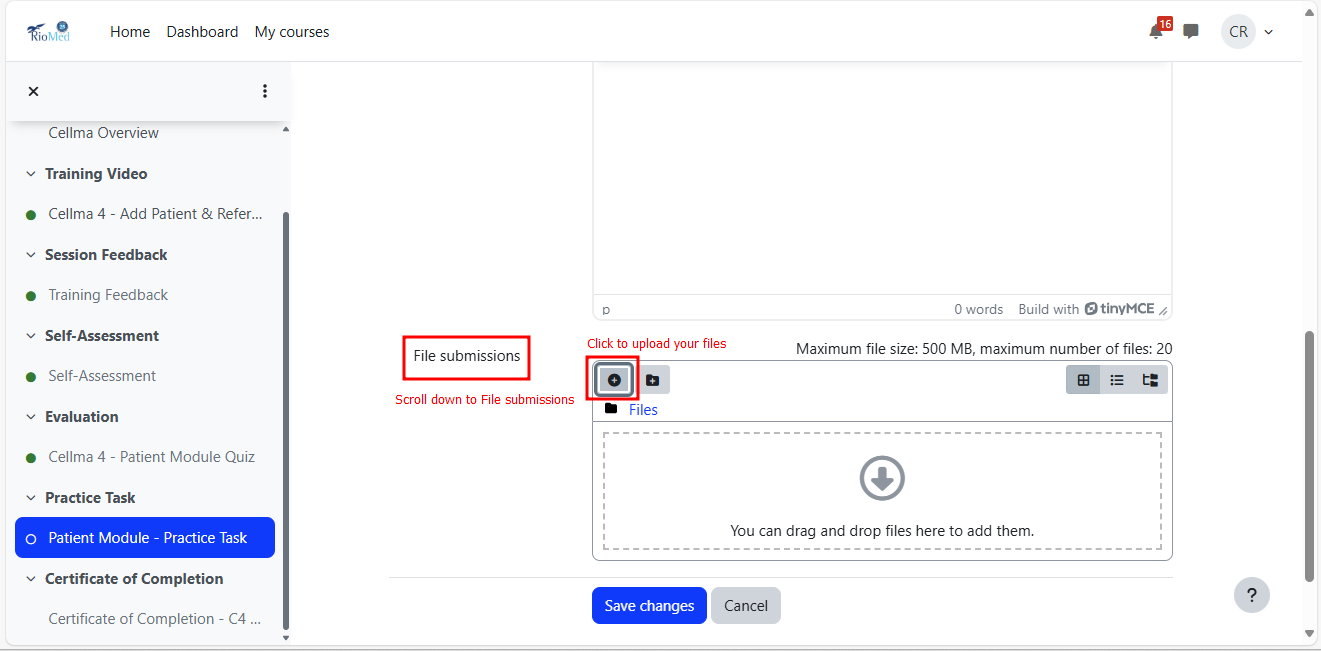 Task File Submission
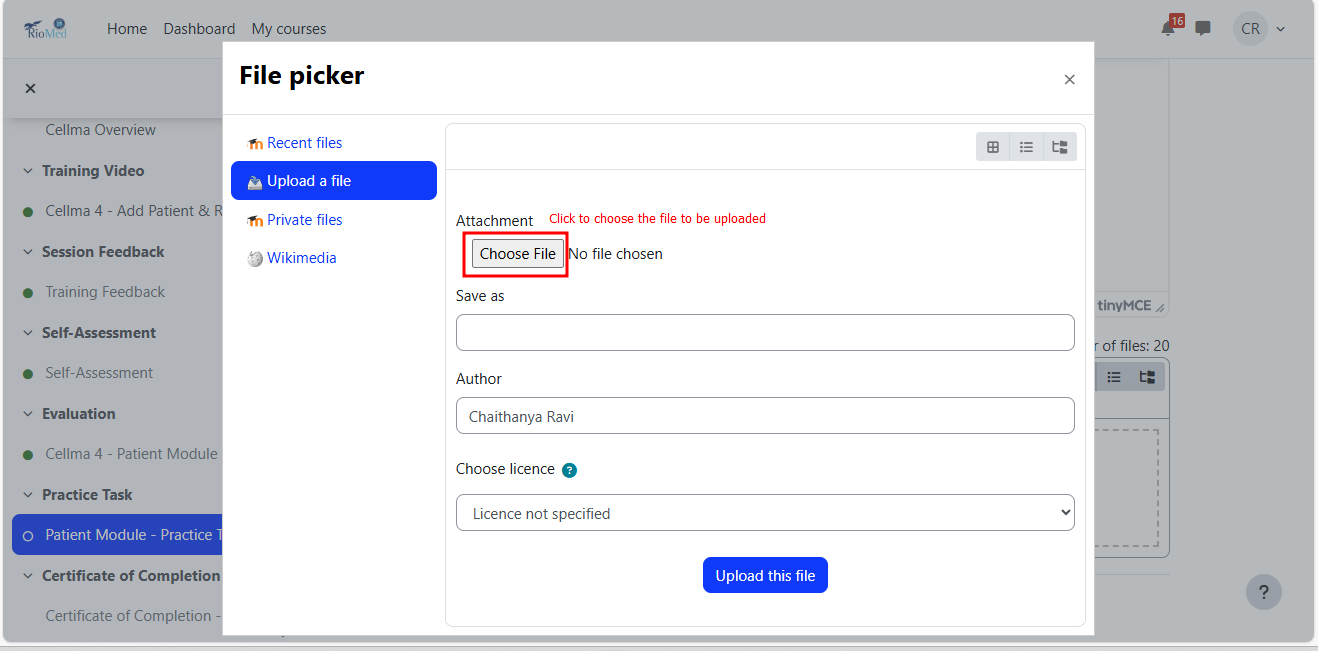 Task File Submission
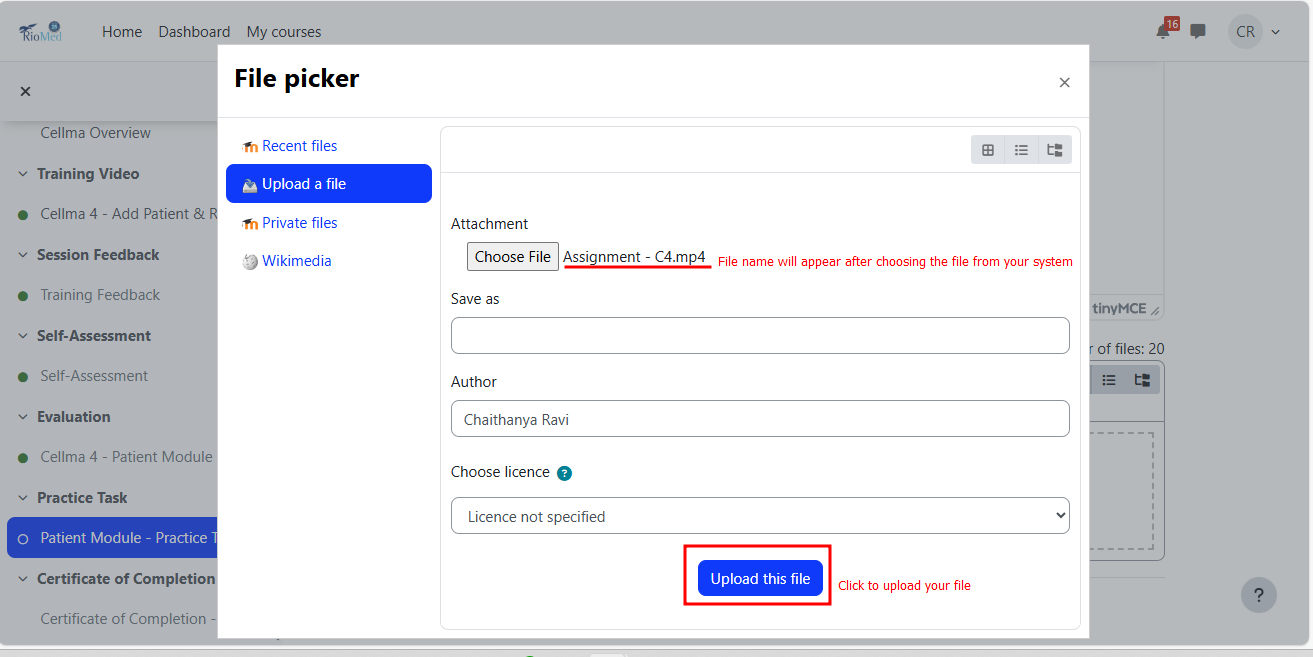 Save File Submission
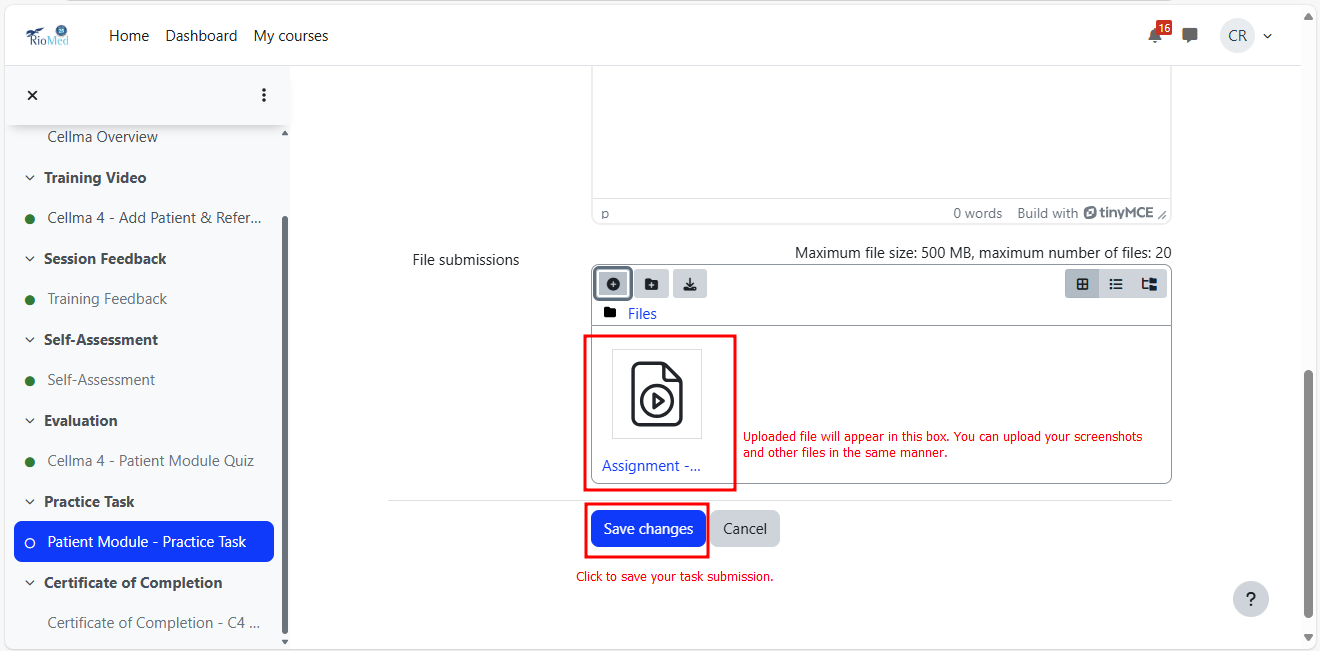 File Submission Status
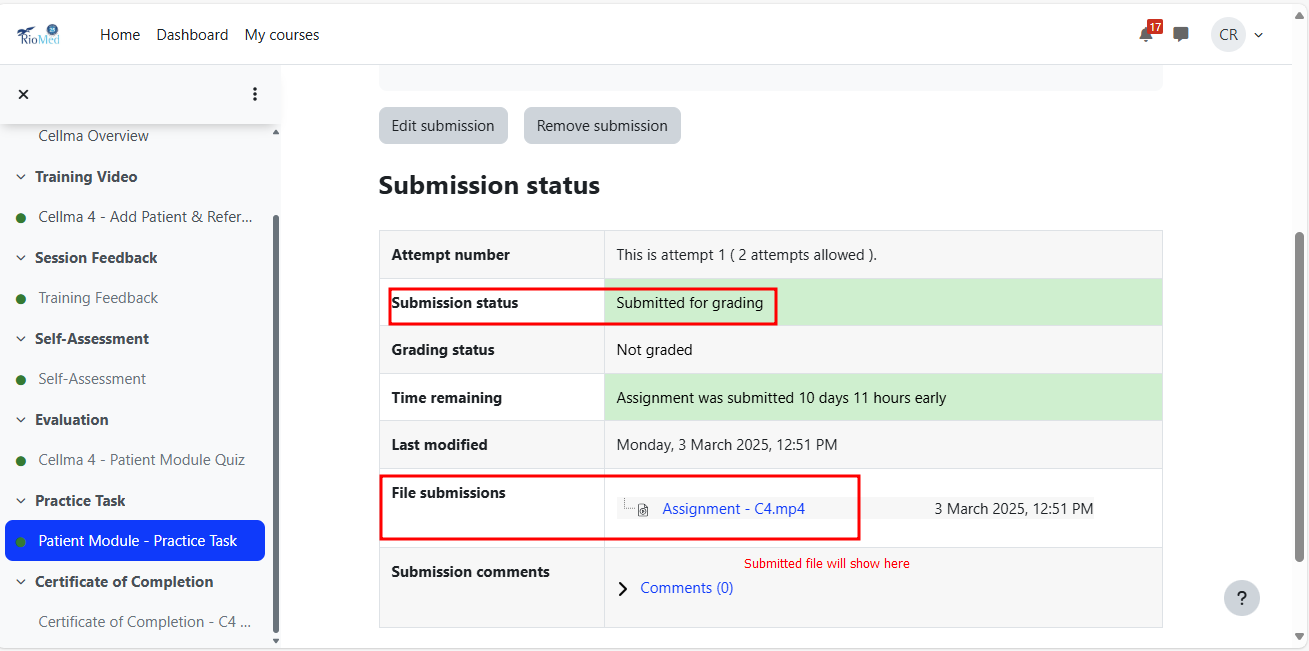 View your Certificate
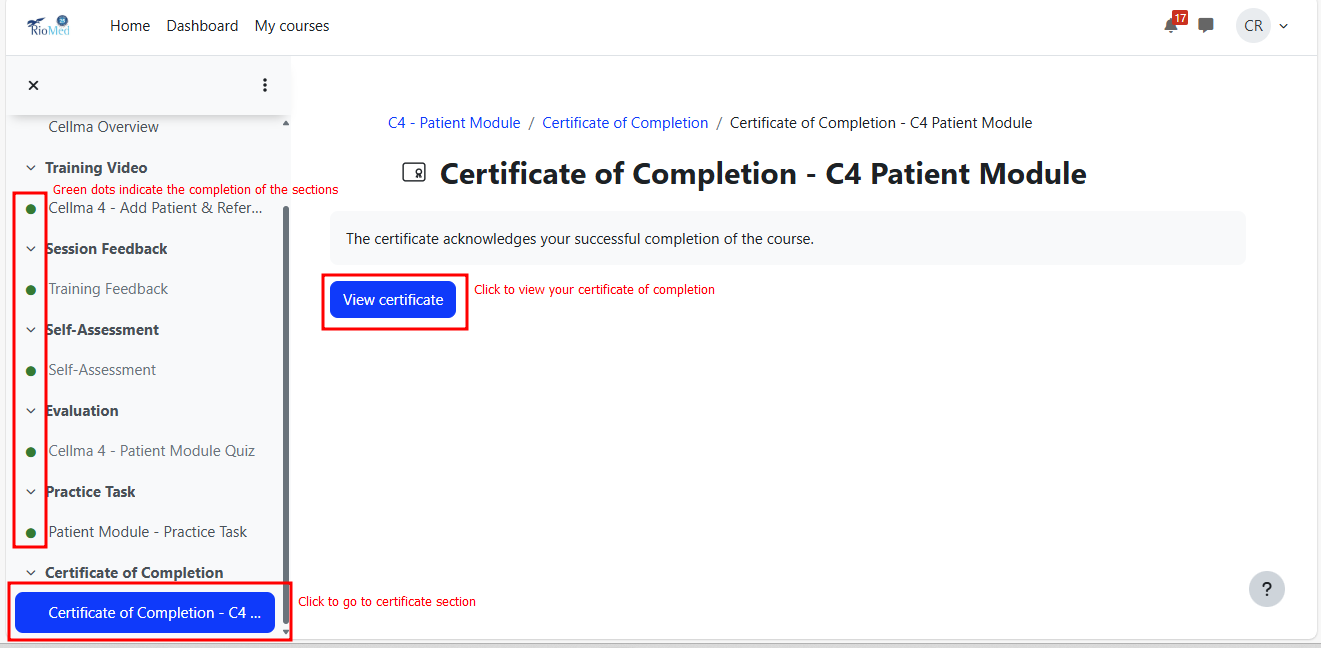 Download your Certificate
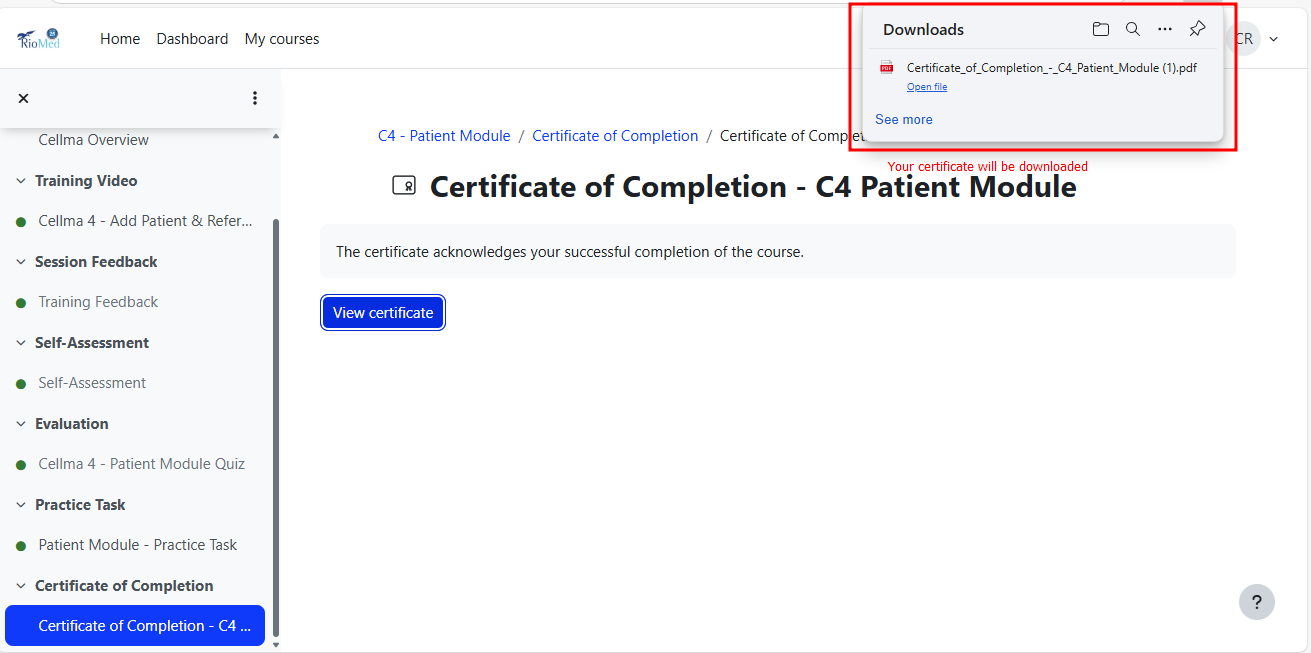 Certificate of Completion
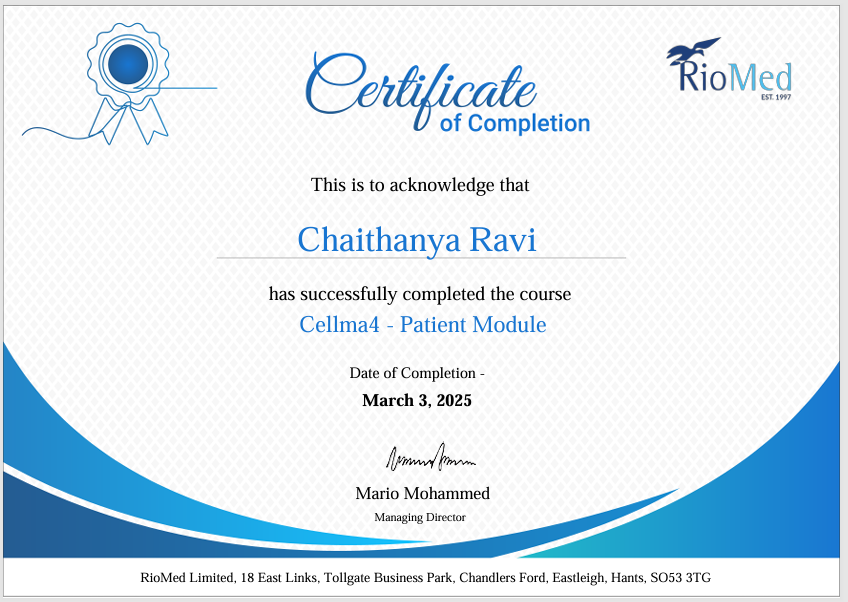 View your Grade Summary
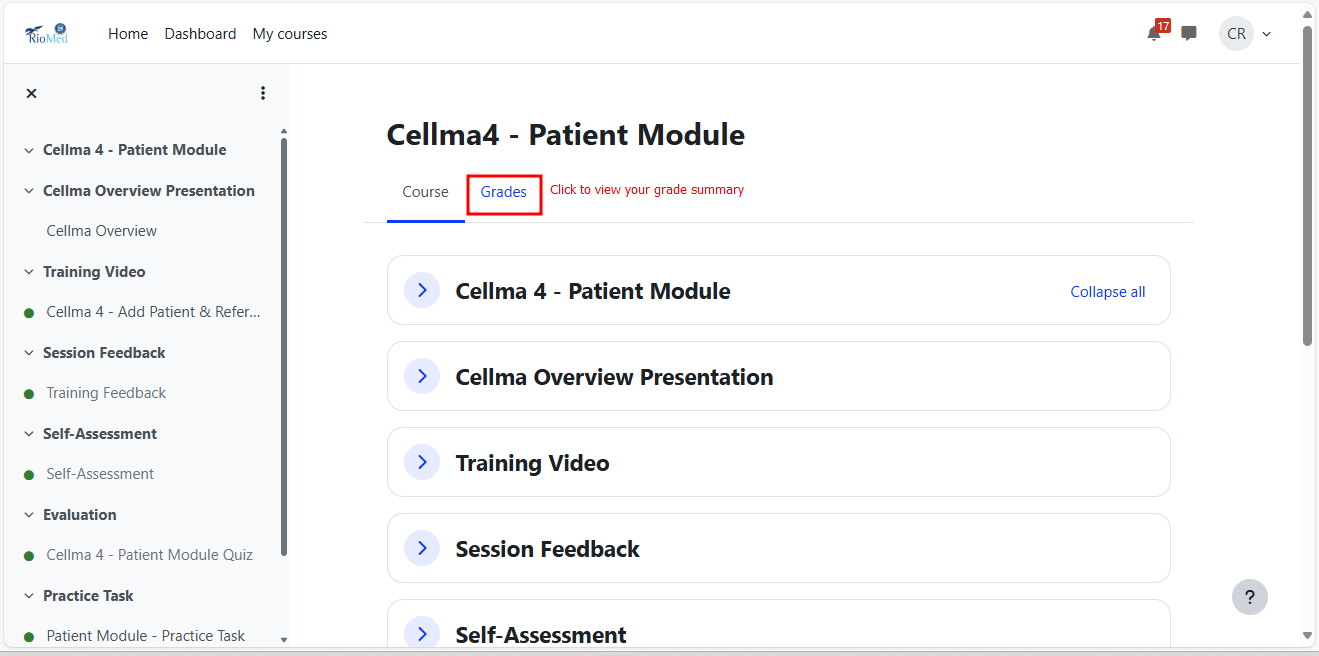 All the Best!
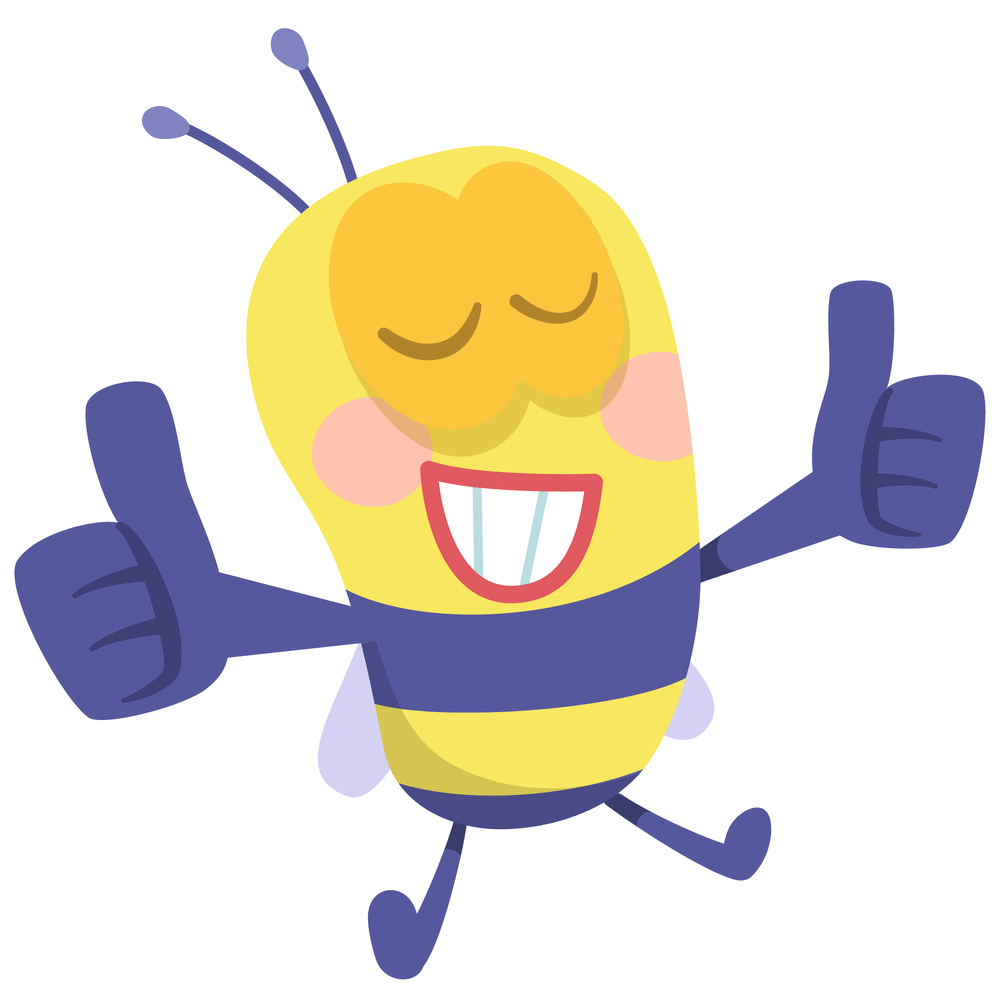